Event Title
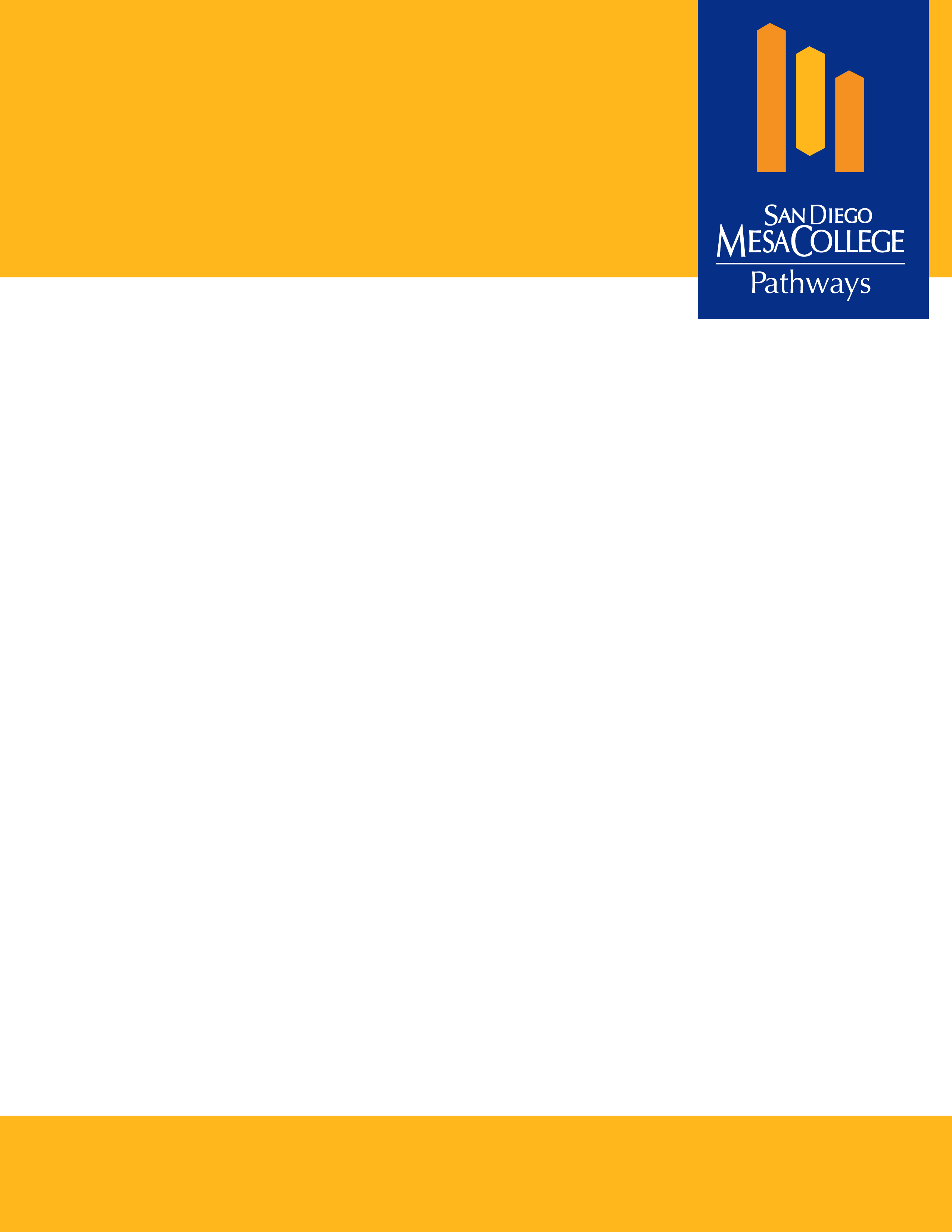 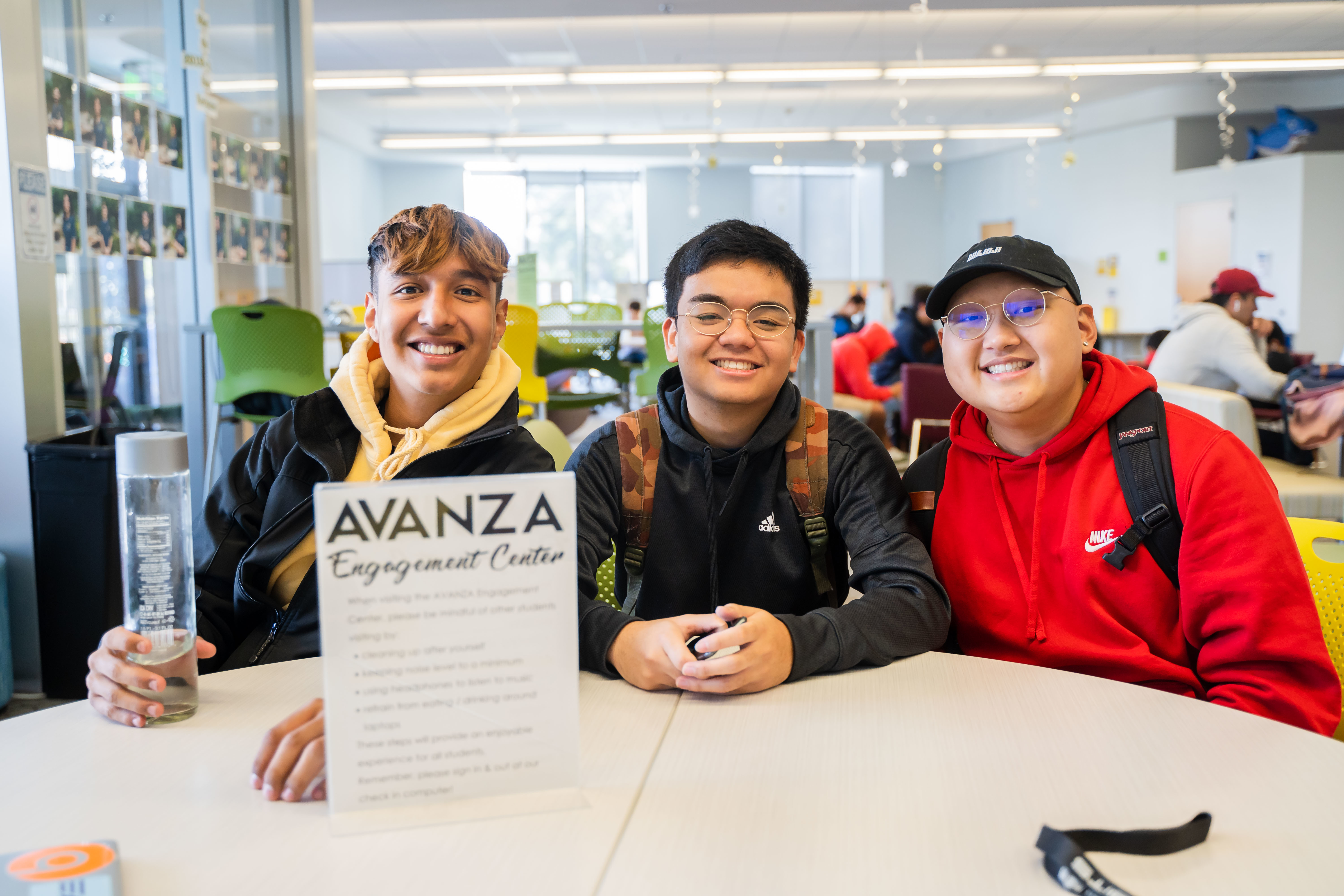 Subtitile description
Thursday 
November 48th
5:00am -11:00pm
Zoom ID: 9514789632454515  Password: 15486
Contact info, other info, website Lorem ipsum dolor sit amet, consectetuer 
adipiscing elit, sed diam nonummy nibh euismod tincidunt ut laoreet dolore